OKOSHÁZ  bemutatása
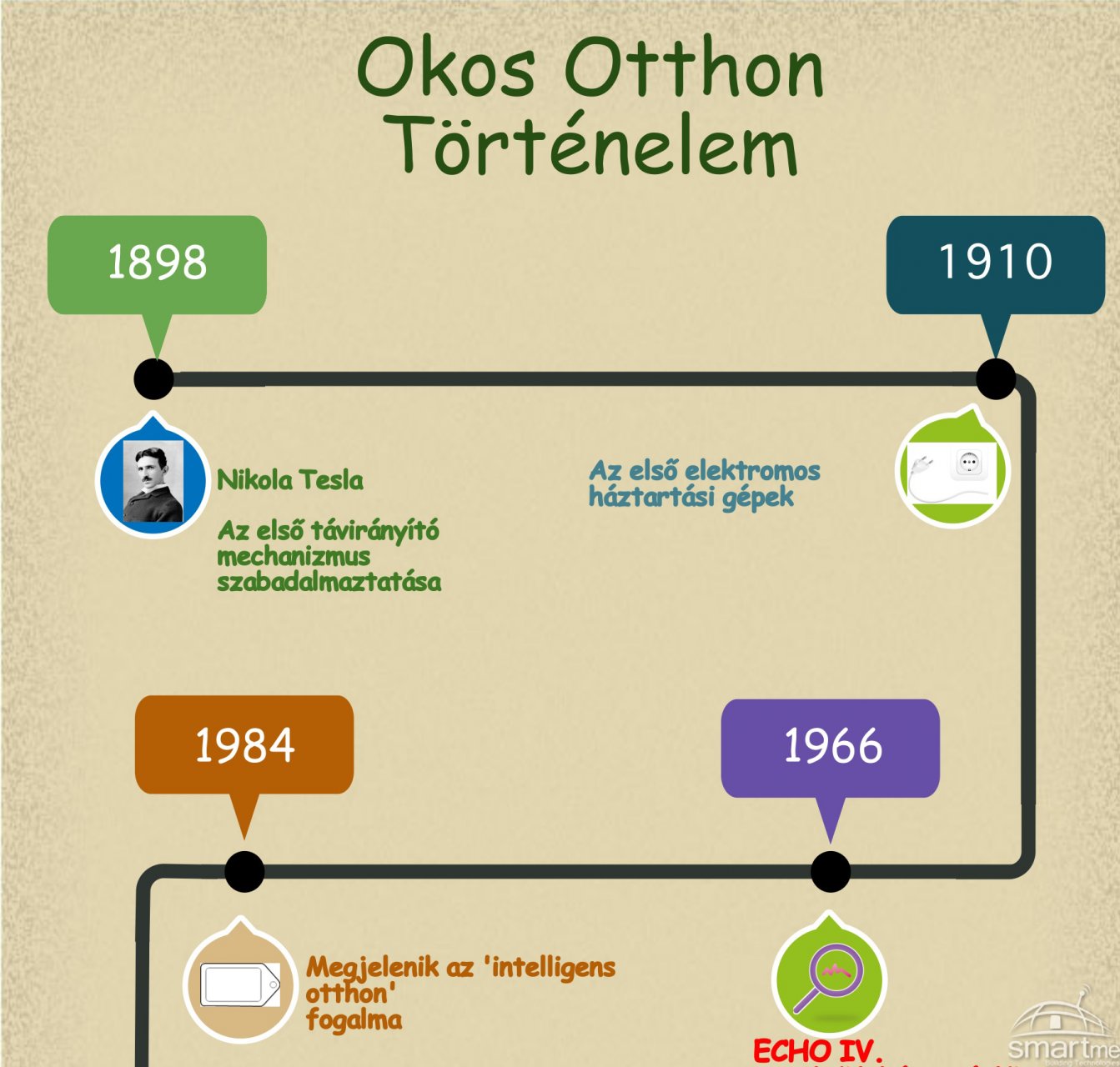 Mi az okosház?
Először is tudnunk kell hogy okosház nincs. A házak nem okosak, hanem a vezérlésük az. 

Tehát az okosház egy olyan lakóépület központi vezérlőrendszere, amely internetkapcsolatos úton nyomon követi és vezérli a házban levő különböző elektromos felszereltségek működését, mint például a lámpák, vagy épp a a biztonsági rendszer.
Mi az okos otthon?
Az okosház technológia, vagy automata ház, arra szolgál, hogy kényelmet és biztonságérzetet nyújtson a ház lakóinak, valamint, nagyban elősegíti az otthon gazdaságos, energiatakarékos működtetését az által, hogy akár a munkahelyükről is lekapcsolhatnak egy úgy felejtett lámpát, vagy lejjebb vihetik a fűtést okostelefonjuk vagy tabletjük használatával.
A vezérlés
Az okosház rendszer hálózatba rakja a kompatibilis eszközöket, és egy összetett rendszerként vezérli azokat. Minden eszközt egy otthon automatizációs eszköz irányít, amelyet gyakran „Okosház hub”-nak is neveznek.
Energiatakarékosság
Az otthon automatizáció ugyancsak segít a lehető legtakarékosabban élni. 
Például ahelyett, hogy egész nap menne a légkondi, a rendszer csak akkor kapcsolja be, amikor a lakó úton van hazafelé a munkából, és pont addigra lesz kellemes hűs a lakásban, mire hazaér. Ugyan ez vonatkozik a többi háztartási gépre csak akkor kapcsolja be azokat, ha szükség van rájuk. Az okos locsoló rendszer csak akkor locsolja a pázsitot, és annyi vízzel, amikor és amennyi feltétlenül szükséges. Az okosház vezérlés biztosítja az energia, víz, és egyéb források ökonomikus felhasználását, amely környezettudatos, és egyben pénzt spórol a felhasználónak.
Köszönöm a figyelmet!